[Speaker Notes: Note:  Several memory demonstration activities are included in this slide presentation.  The instructor may elect to use these, or to delete them.  There are numerous online memory demonstration activities that are available in lieu of these.]
Chapter Preview
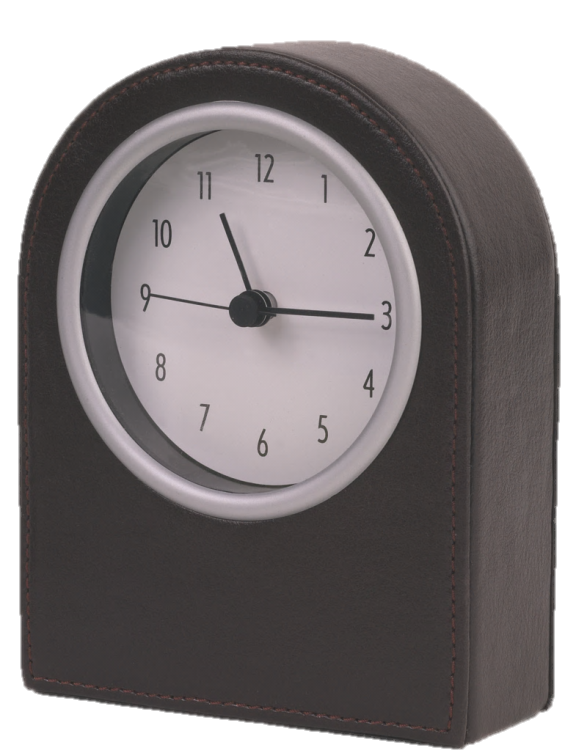 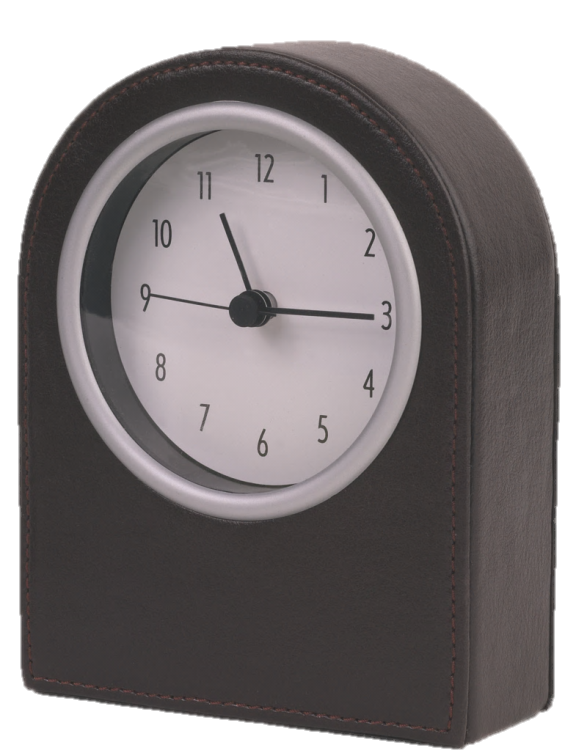 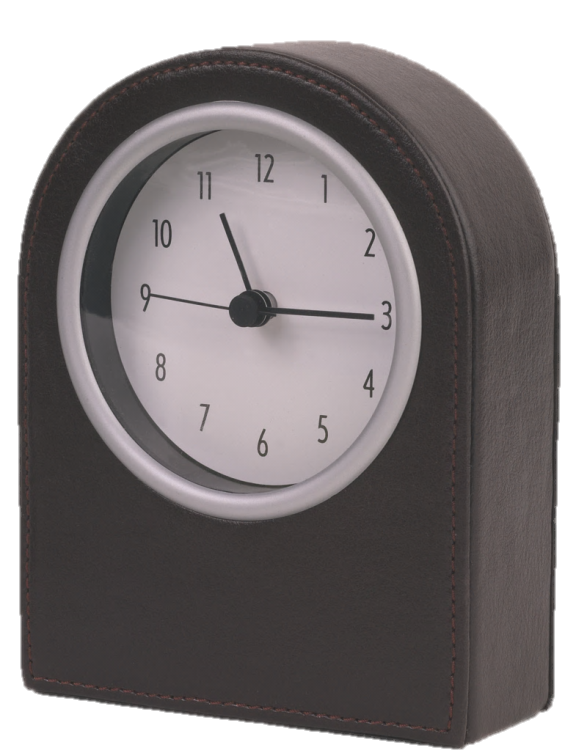 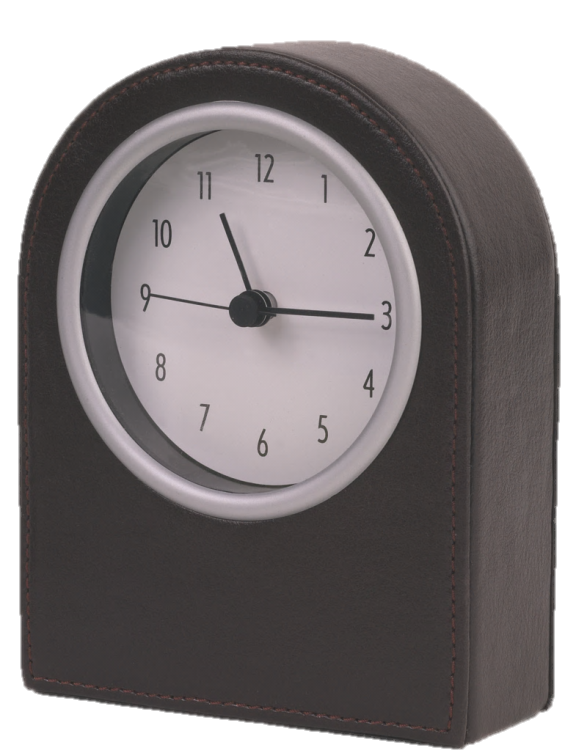 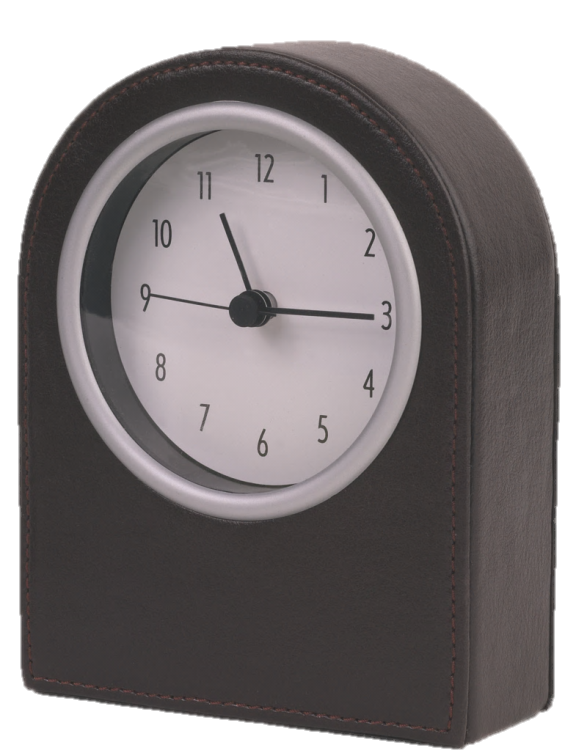 Health and 
Wellness
Forgetting
Nature
Study Tips
Encoding, Storage, 
Retrieval
[Speaker Notes: For chapter 7]
The Nature of Memory
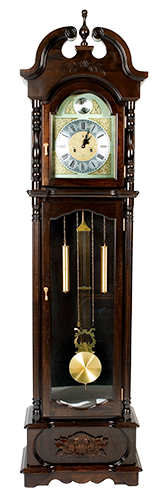 Retention of Information or Experience over Time

Three Phases of Memory
encoding
storage
retrieval
[Speaker Notes: Why is memory important? What if you couldn’t remember anything that happened before you were 16 years old?  Before last week?  Before this minute? 
Instructors might use this question to introduce the importance of memory and memory research. It might also serve as a prompt for a reflective paper, for small group/class discussions, or as a prompt for the instructor to discuss the obvious and not-so-obvious responses to this question.]
Encoding: Sensory Input
Automatic vs. Effortful Encoding

What is the Role of Attention?
selective attention (purposive focus)
divided attention (multitasking)
sustained attention (vigilance)
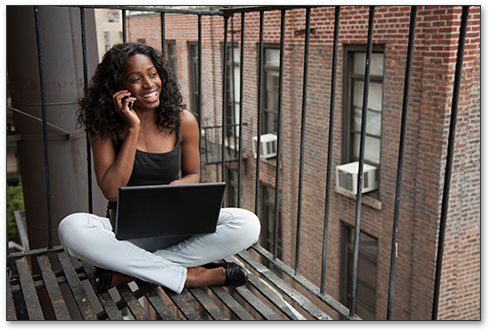 [Speaker Notes: What is the role of attention?   Without looking, can you tell us what is on [the back wall] of this classroom? (You see it every time you come to class.)
Again, it might be useful for students to think about how little they remember due, in part, to attentional mechanisms.]
Good/Power Task
On a scale from one to ten, rate each word GOOD / BAD
or   POWERFUL / WEAK and give reasons why.
Example:   Mushroom
Good = 6   (Yummy but poisonous)
Power = 7 (Could kill you)
Here we go!
WEDDING
SQUEEZE
YARD
COINS
TOOTH
DANCE
TORNADO
PILLOW
MOTHER
TRACTOR
LIVER
BLADE
CANDY
[Speaker Notes: A few students may be confused that they are not to count or track anything.  Reassure them that they need only attend to the task.]
Good/Power Task
BLADE
TRACTOR
CANDY
LIVER
TORNADO
YARD
PILLOW
SQUEEZE
WEDDING
COINS
DANCE
MOTHER
TOOTH
Remember rating GOOD / POWERFUL words?
Please list all of the words from that second list that you can remember.
Copyright © 2014 McGraw-Hill Education. All rights reserved. No reproduction or distribution without the prior written consent of McGraw-Hill Education.
7-6
[Speaker Notes: Before revealing the word list on this slide, give students some time to write down what they remember.  Once it appears that no one is writing anything, or after a comparable amount of time to what you allowed for the previous slide, reveal the list.  One by one, call out each word on the list and have students raise their hand if they remembered it and wrote it down.  As you go, give a rough estimate of the number of students who got each word. You may want to keep track of how many words no one recalled.  Point out that this task was easier than the other one despite their being told not to keep track of anything.  The difference is because they processed each word meaningfully.]
Levels of Processing
How many of you did well on the list?
How many did better than they thought?

Rating Good / Powerful is “deeper” processing than counting or just memorizing the words.
Deep processing automatically leads to better recall
Why?
[Speaker Notes: Generally, almost the entire class will have done better on the second list.  Tie this in to depth/levels of processing theory on the next slide.]
Encoding: Levels of Processing
Encoding as a process that occurs on a continuum…
Shallow
Intermediate
Deep
Rote physical traits
Category label
Meaningful personal experience
Deeper processing promotes better recall
[Speaker Notes: Tie this back to the demo on the previous set of slides.]
Elaboration
Elaboration enhances memory.
Memory strategies all use elaboration.
Target
Target
Better chances of happening on one of the cues and thus finding target.
Cue
Cue
Cue
Cue
Cue
Cue
Vivid Imagery
Self Referencing Effect
Memory Wizards
Elaborated
Only one cue leads to this target.
If you don’t happen to find this cue, you can never find the target.
But what if there were many cues, all leading to the same target?
[Speaker Notes: Help students understand that the target node is the material to be remembered and the cues are the associations linked up to the target.  According to the Elaboration Model, the only way to remember the target is by first accessing one of the cues.  If you fail to access at least one of the cues, you will be unable to recall the target.  The more cues there are associated with the target, the more likely you will be able to access at least one of them.  Students may relate to having studied an item worded one way (with one set of cues) in their notes, but on the test, the question about the item used different wording (a different set of cues), so they got it wrong.  They did not have a well-elaborated understanding of the item studied.
Suggestion:  Point out that memory wizards use strategies that take advantage of elaborative encoding]
Encoding: Imagery
Dual-Code Hypothesis (Paivio)
verbal code – word or label
image code – detailed and distinctive

Images are stored in both codes.
Superior to verbal codes alone
Atkinson-Shiffrin Theory (1968)
Sensory Memory
Encoding
Sensory Memory
Short Term Memory
Long Term Memory
Attention
Detailed information 
In original sensory form
Very brief duration 

	Echoic (Auditory) Memory
	Iconic (Visual) Memory
Rehearsal
Retrieval
Atkinson-Shiffrin Theory (1968)
Sensory Memory
Sensory Memory
Short Term Memory
Long Term Memory
Attention
Attention: Sensory Memory  STM
Atkinson-Shiffrin Theory (1968)
Short Term Memory
Sensory Memory
Short Term Memory
Long Term Memory
Limited duration (about 30 seconds)
Limited capacity (7 ± 2)
Atkinson-Shiffrin Theory (1968)
Short Term Memory
Sensory Memory
Short Term Memory
Long Term Memory
Rehearsal
Working Memory 
(alternative model to STM)
Atkinson-Shiffrin Theory (1968)
Visuo-Spatial Sketchpad
Sensory Memory
Short Term Memory
Long Term Memory
Central Executive
Phonological Loop
Working Memory 
(alternative model to STM)
Visuo-Spatial Sketchpad
Sensory Memory
Long Term Memory
Short Term Memory
Central Executive
Phonological Loop
Working Memory 
(alternative model to STM)
Atkinson-Shiffrin Theory (1968)
Visuo-Spatial Sketchpad
Encoding
Sensory Memory
Long Term Memory
Short Term Memory
Central Executive
Retrieval
Rehearsal
Phonological Loop
Encoding = Memorizing
Retrieval = Remembering
Atkinson-Shiffrin Theory (1968)
Long Term Memory
Sensory Memory
Long Term Memory
Short Term Memory
Rehearsal
Relatively permanent with “unlimited” capacity
Atkinson-Shiffrin Theory (1968)
Sensory Memory
Long Term Memory
Sensory Memory
Short Term Memory
Long Term Memory
Detailed Information 
In Original Sensory Form
Very Brief Duration 

	Echoic (Auditory) Memory
	Iconic (Visual) Memory
FULL REPORTWrite down as many of the following letters as you can:
Z	B	M
	C	W	J
	K	T	N
G	K	F
	J	B	L
	D	N	H
G	K	F
	J	B	L
	D	N	H
Z	B	M
	C	W	J
	K	T	N
M	C	V
	R	Z	Q
	X	T	P
M	C	V
	R	Z	Q
	X	T	P
Ready
Set
Go
Ready
Set
Go
Ready
Set
Go
Sperling’s Sensory Memory Study
[Speaker Notes: Sperling Demonstration:  Warn students letters flash very quickly.  Click to present stimulus, then ask students to write down as many letters as they can in the correct order.  Click again to reveal the answer key.  Have students self rate, then ask “How many got all 9? 8? 7? Etc. Stop at 2 or 3 so as not to embarrass students who did extremely poorly on the task.  This task repeats 3 times with a different letter set each time.]
Why can we report only 3 or 4 letters?
Hypothesis 1:  Our S.M. can only hold 3 or 4 items.
Hypothesis 2:  Our S.M. holds all the items, but fades by the time we have reported 3 or 4 of them.
Both hypotheses are consistent with the data,                               so how do we tell which is true?
[Speaker Notes: Most likely the majority of the students will recall 3 or 4 letters, as was typical in Sterling’s findings.]
PARTIAL REPORTWrite down the letters in the indicated row only:
K	M	D
	T	L	N
	F	X	H
R	G	L
	B	K	C
	W	F	V
X	R	C
	W	B	Z
	H	L	Q
R	G	L
	B	K	C
	W	F	V
X	R	C
	W	B	Z
	H	L	Q
K	M	D
	T	L	N
	F	X	H
Top
Ready
Set
Go
Ready
Set
Go
Ready
Set
Go
Middle
Bottom
Sperling’s Sensory Memory Study
[Speaker Notes: Note:  Because this demonstration cannot exactly replicate Sterling’s method, students are likely not to perform as well as Sterling’s subjects did.  
Briefing: The partial report procedure is the same as the full report procedure, only the students must only write down the three letters in the row bracketed by the red rectangle.  Since the rectangle does not appear until after the letters disappear, subjects must rely on their memory to respond correctly.  Sperling’s subjects generally remembered all three letter on each trial.  Your students might not replicate their performance, because the viewing conditions are significantly different for them:  Your students are unlikely to be able to see the entire matrix clearly without moving their eyes to scan it—and there is no time to do that; whereas Sperling’s subjects could take in all nine letters in a single glance.  Although this demonstration cannot exactly replicate Sterling’s method, it can provide students with a hands-on experience very close to it.]
Reconciling the Findings
In Sperling’s study, subjects’ performance was near perfect for partial report.
Which hypothesis fits the partial report data?
Hypothesis 1:  Our S.M. can only hold 3 or 4 items
Hypothesis 2:  Our S.M. holds all the items, but fades by the time we have reported 3 or 4 of them.
3 Compartments
[Speaker Notes: If Hypothesis 1 were true, subjects would get the row 100% correct whenever they guessed the right row to attend to in advance, but 0% correct when they guessed the wrong row, so on average they would get 1/3rd of the trials perfectly correct and 2/3rds  perfectly incorrect.  This is not what Sperling found.  If Hypothesis 2 were true, subjects would always get each row 100% correct before SM faded, since they only had to report 3 letters.  This is what Sperling found.]
Atkinson-Shiffrin Theory (1968)
Short Term Memory
Sensory Memory
Sensory Memory
Short Term Memory
Long Term Memory
Rehearsal
Limited duration (about 30 seconds)
Limited capacity (7 ± 2)
Short-Term Memory
How can we improve STM?

Chunking
grouping items into a unit

Rehearsal
conscious repetition of information
prolongs STM duration indefinitely
[Speaker Notes: Note:  Chunking allows arbitrarily large units of information to be stored in any one of STM’s 7 slots.  The possible size of a chunk is limited only by the individual’s experience with the content/subject matter of the chunk.]
Atkinson-Shiffrin Theory (1968)
Long Term Memory
Short Term Memory
Sensory Memory
Short Term Memory
Long Term Memory
Relatively Permanent with “Unlimited” Capacity
Long-Term Memory
These will be examined in turn:

Explicit Long-Term Memory (Declarative)
episodic memory
semantic memory

Implicit Long-Term Memory (Nondeclarative)
procedural memory
classical conditioning
priming
[Speaker Notes: Note:  Of course, this is not an exhaustive listing of all the types of long-term memory, nor of all the types of explicit and implicit memory.]
Storage: Explicit LTM
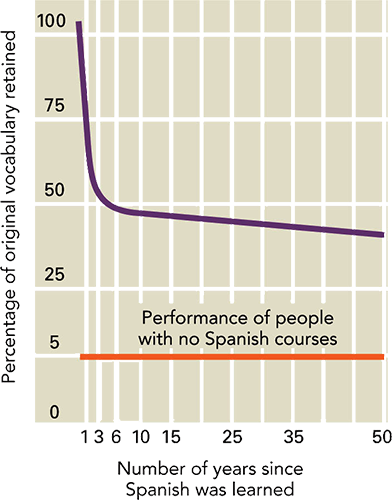 Declarative Memory
conscious recollection of      specific facts and events            that can be verbally communicated

Bahrick (1984) –                        Recall College Spanish
initial learning is important
permastore content
effect of distributed practice
Storage: Explicit LTM
Subtypes of Explicit Memory
Episodic
   autobiographical memories
Semantic
   knowledge about the world
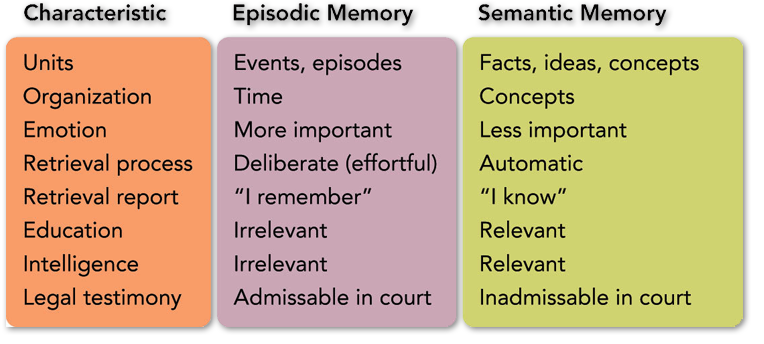 Storage: Implicit LTM
Nondeclarative Memory

affected by a past experience 
without consciously recalling it

Procedural Memory

Classical Conditioning

Priming
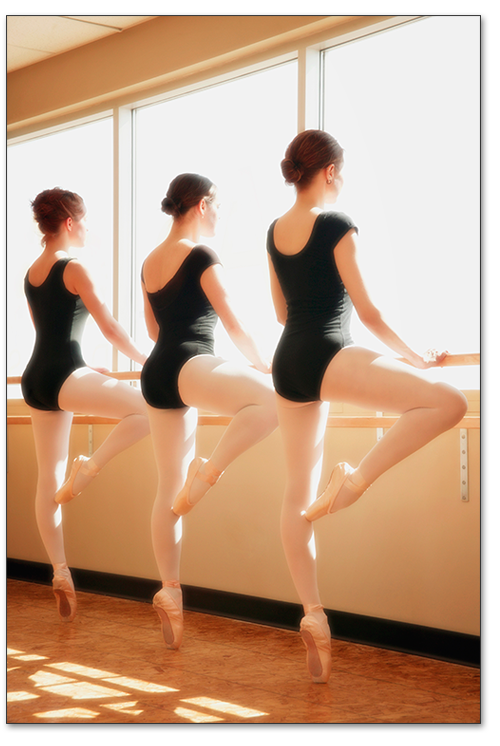 Memory: Organization
Schemas
   scripts  (event schema)
Connectionist Networks
   parallel distributed processing (PDP)
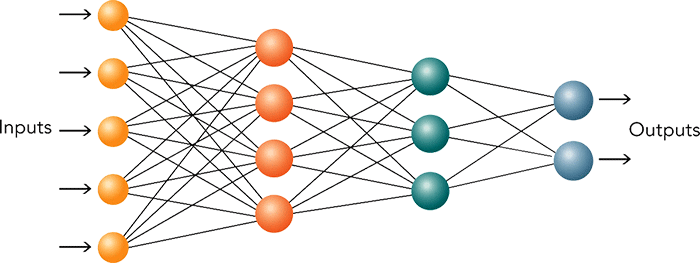 [Speaker Notes: We stopped here!]
Memory: Location
Storage is Diffuse
Circuits of Neurons
Neurotransmitter Involvement
Long-Term Potentiation
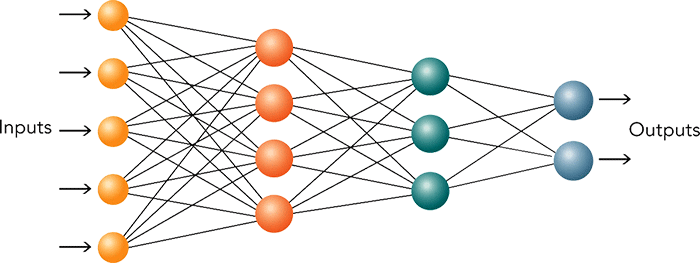 Memory: Brain Structures
Explicit Memory
hippocampus, frontal lobes, amygdala
Implicit Memory
hippocampus, temporal lobes,cerebellum
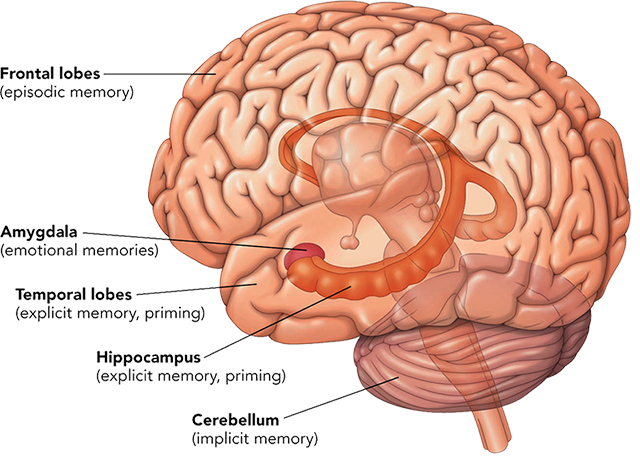 Serial Position Effect
…tendency to recall items 
at beginning and end of a list 
more readily than those in middle
When memorizing a list of items, which items are easier?
Items early in the list or later in the list?
Primacy effect
Recency effect
Serial Position Effect
Performance
x
Primacy Effect
Recency Effect
x
Double 
Whammy
x
x
x
x
x
Recent items still in working memory
>>  Decreasing space for rehearsal in working memory
1st	2nd	3rd	4th	. . .	Next Last	Last
Serial Position of Item within List
Retrieval: Tasks and Cues
Types of Tasks
recall 
recognition

Encoding Specificity
information present at encoding effective as retrieval cue
context-dependent memory
Retrieval: Special Cases
Autobiographical Memories
life time periods
reminiscence bump 
general events
event-specific information
Emotional Memories
flashbulb memories
traumatic events
repressed memories: motivated forgetting
first forgotten and later recovered
Freudian defense mechanism
https://www.youtube.com/watch?v=2QtEZYJRq7s
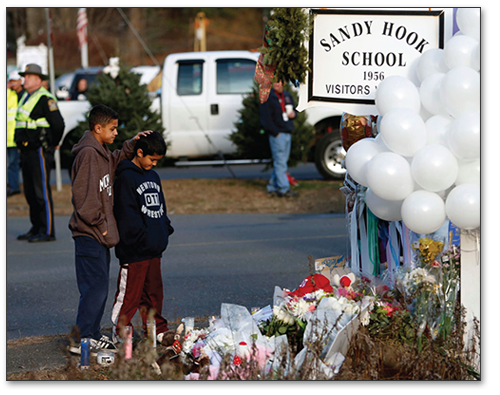 False Memory Recovery?
Childhood Sexual Abuse, Other Events

Recovered or Created Memories?
Abuse is under-acknowledged.
Most victims accurately remember at least a part.
Loss of memory for abuse is possible.
False reconstruction of memory is possible.
Difficult to separate accurate and inaccurate memories

Adults Tend to Believe Children’s False Denials.
[Speaker Notes: Activity/Demonstration: You have the opportunity to stage an “event” in the classroom and subsequently ask students to describe and/or identify your accomplice.]
Eyewitness Testimony
Distortion
Bias
Inaccuracy
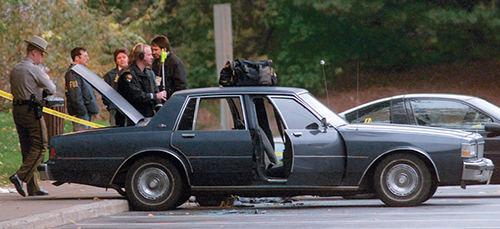 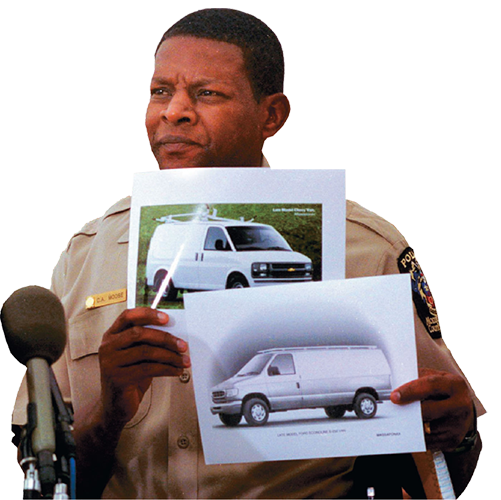 Forgetting: Memory Failure
Ebbinghaus

encoding failure 

retrieval failure/interference theory
proactive interference
retroactive interference
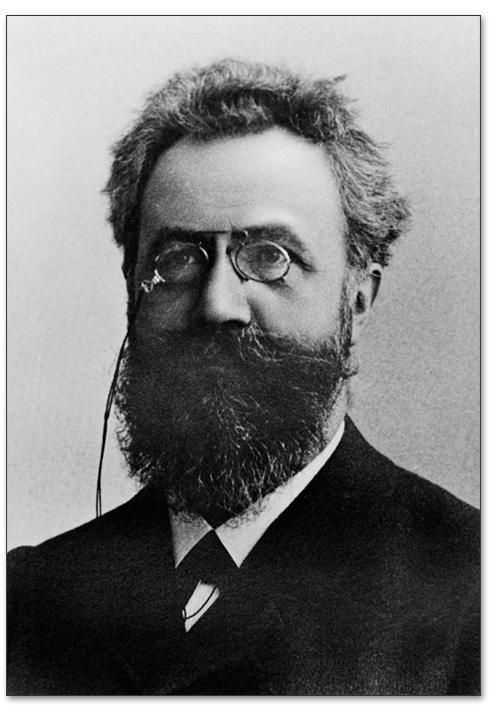 Proactive v. Retroactive Interference
Proactive
Interfering material learned before target material is.
“I can’t take in any more new information”
Retroactive
Interfering material learned after target material is.
“Too much has happened since I studied it”
Material to be learned                   Material to be recalled
proactively
OLD		           NEW                     TEST

Psychology	           Sociology
retroactively
Psychology
Sociology
Forgetting: Memory Failure
Decay Theory
passage of time  forgetting
does not explain all instances of forgetting

Tip-of-the-Tongue Phenomenon
effortful retrieval of known information
can retrieve somebut not all information
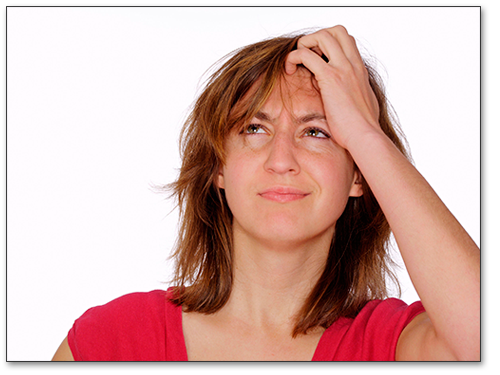 Forgetting: Memory Failure
Prospective Memory
remembering to do something in the future
content: remembering what to do
timing: remembering when to do it
absentmindedness
Amnesia
anterograde amnesia
inability to store new information and events
retrograde amnesia
inability to retrieve past information and events
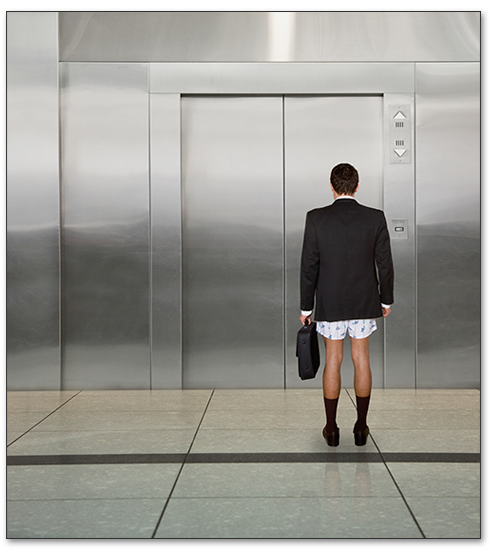 Retrieval Failure
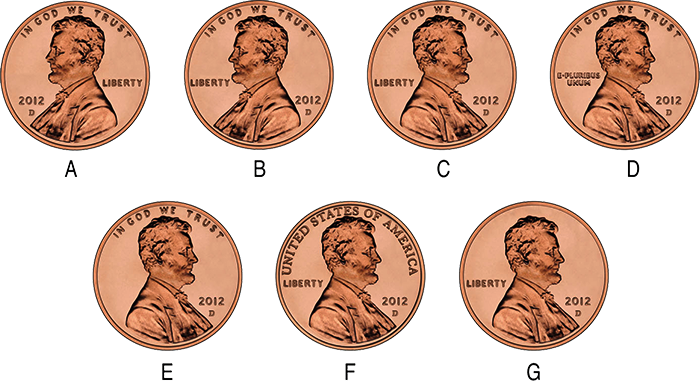 [Speaker Notes: Note:  Each penny has a different design.  Only one is correct.  Your students have seen the correct design many times, and probably have even carefully examined a penny once in a while.  Almost no one can recall which penny is correct.  This is an example of retrieval failure.
Actual penny is C]
Study Tips - Encoding
Give Undivided Attention
Process Deeply
Make Associations
Use Imagery
Use Chunking
Encode Early and Often
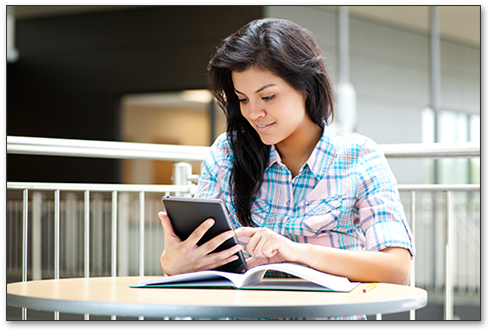 [Speaker Notes: Note:  Many of these tips may seem obvious, but it is commonplace for students to dismiss and ignore these tips, believing they [the students] are different, or perhaps that the benefit isn’t worth the effort.]
Study Tips - Rehearse
Redo notes.
Talk to others.
Test yourself.
Ask yourself questions.
Rest and eat well.
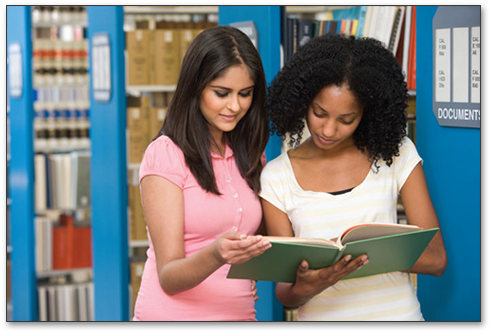 Health and Wellness
Roles of Autobiographical Memories
Learn from our experience
Develop sense of identity
Bond with others

Memory and Aging
Indicator of brain functioning
Activity inoculates against mental decline
Both physical and mental activity are important
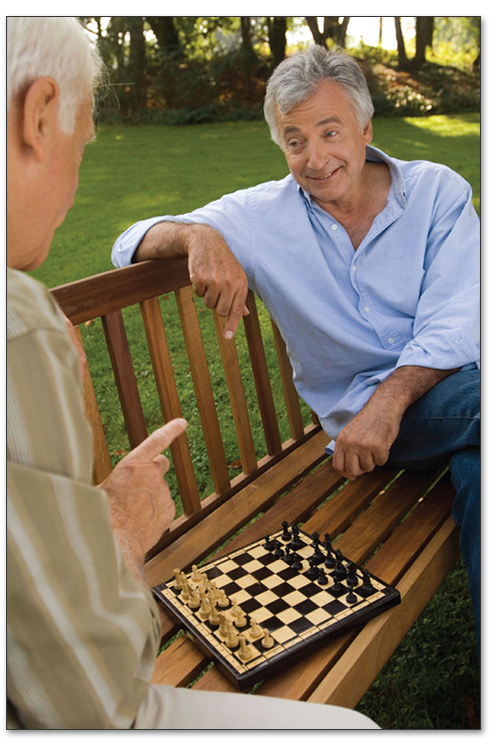 Chapter Review
Identify the process of memory.
Explain how memories are encoded.
Discuss how memories are stored.
Summarize how memories are retrieved.
Describe how the failure of encoding and retrieval are involved in forgetting.
Evaluate study strategies based on an understanding of memory.
Identify the multiple functions of memory in human life.
[Speaker Notes: Note: Instructors may use the learning objectives presented on this slide to review the chapter material.
http://visual.pearsoncmg.com/mypsychlab/index.php?clipId=46]